College Partnership Laboratory SchoolsPlanning Grant Updates
State Board of Education
Lab School Standing Committee Meeting
Wednesday, April 12, 2023
1
Lab Schools – Website & Updates
Interactive and Superintendent’s Region Map of Applications to date, awards, and pipeline
2
Lab Schools - Interactive Map
VDOE’s Lab Schools page now has a Planning Grant and Lab School Applications interactive map, which provides the status of each applicant/awardee, the location and focus of the proposed Lab School, and a list of the proposed community, school division, and private sector/industry partners.  
This tool allows other four and two year colleges and universities and higher education centers, as well as other Planning Grant Applicants, to identify Planning Grant Awardees, and can prompt private sector/industry partners on how they can get involved.
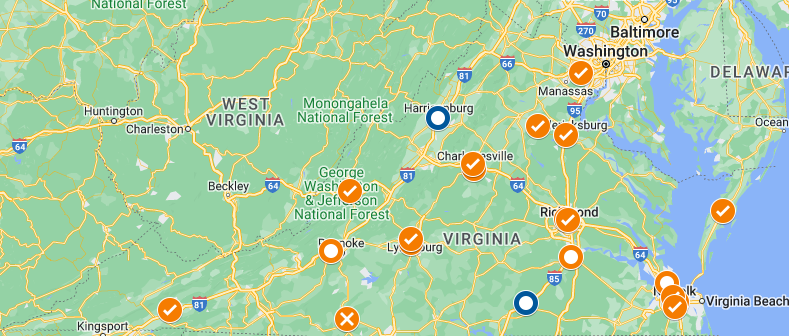 3
Lab Schools - Interactive Map
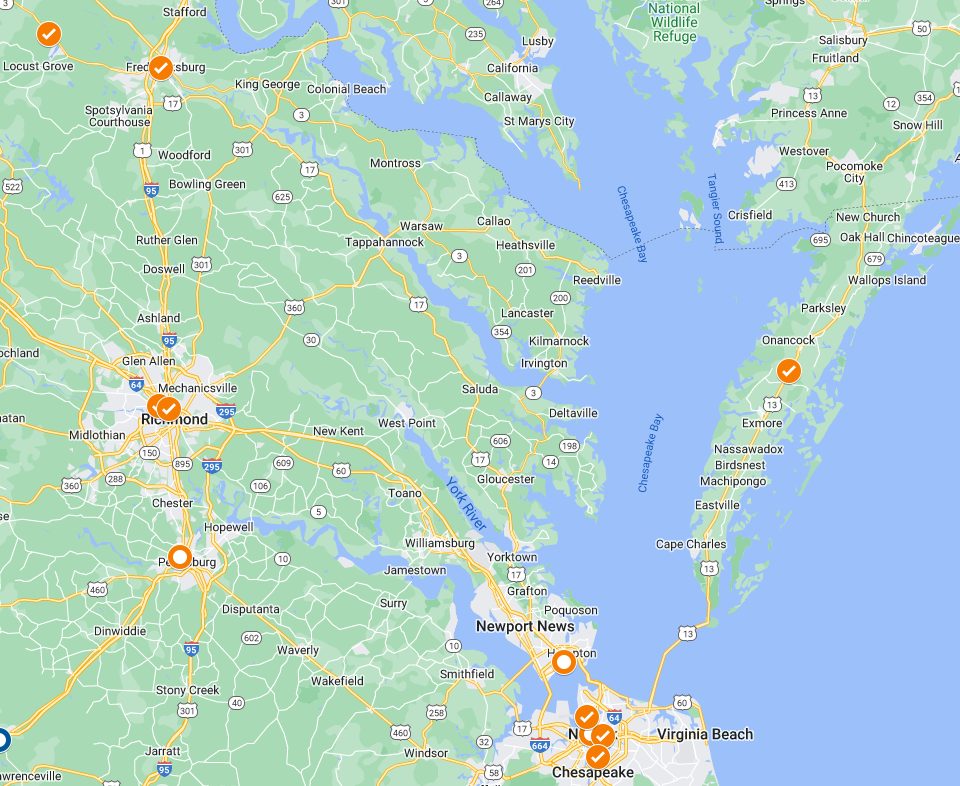 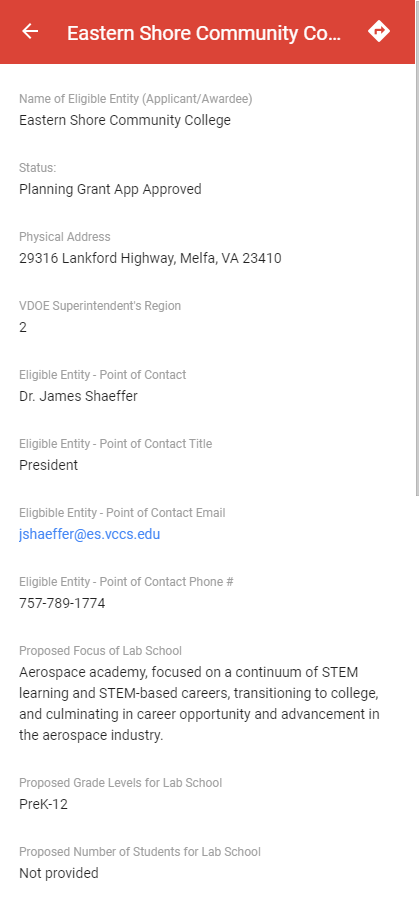 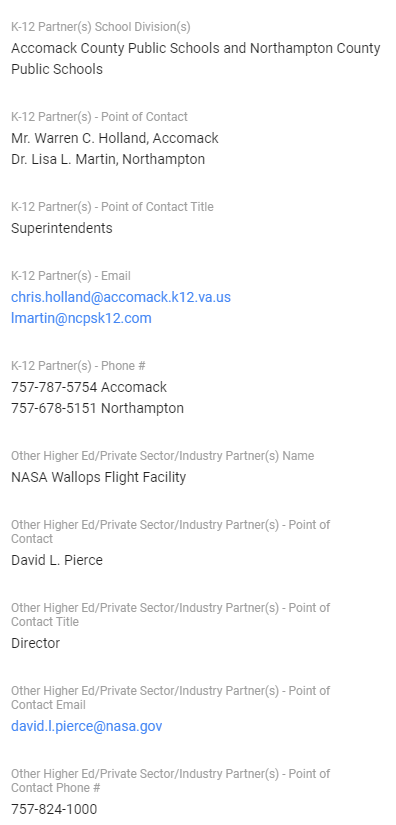 4
Lab Schools – region map
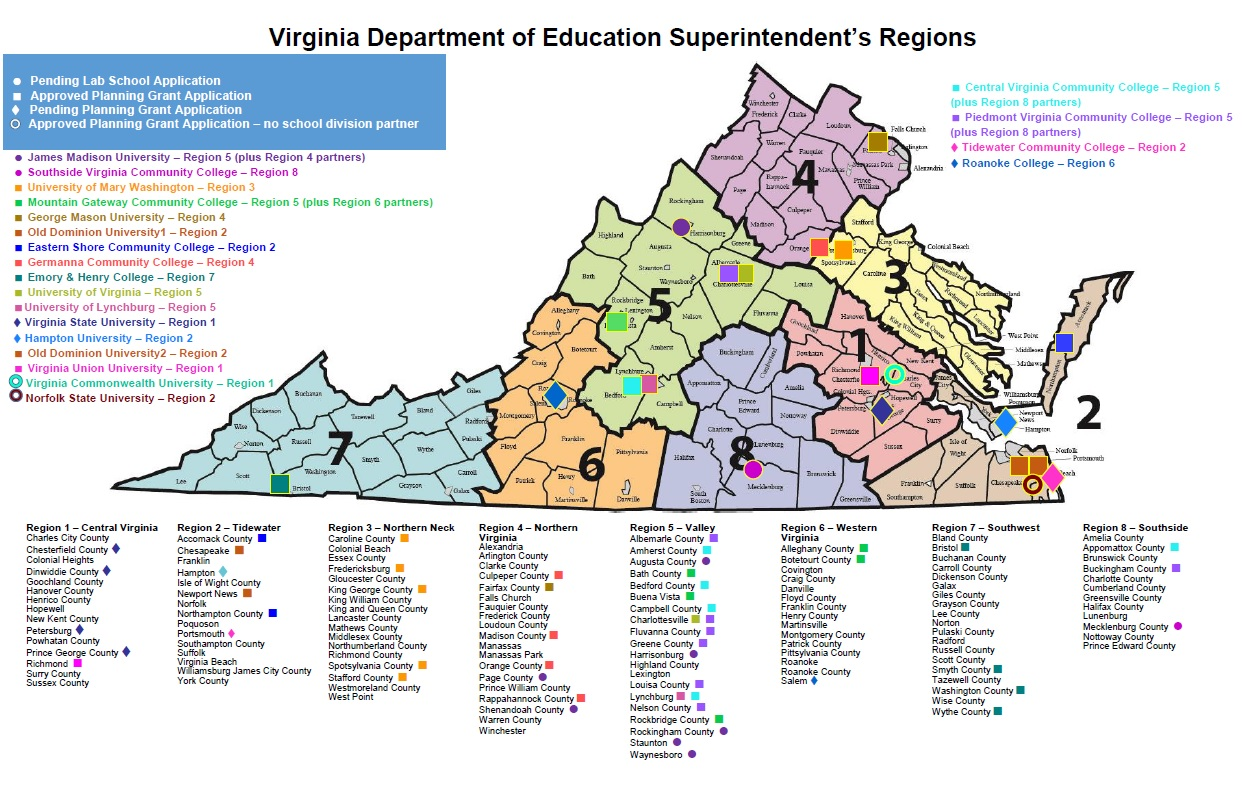 5
Planning Grant Applications and Awards
Planning Grant Applications to date, awards, and pipeline
6
Planning Grants – Review Process
7
Planning Grants – Roll-up
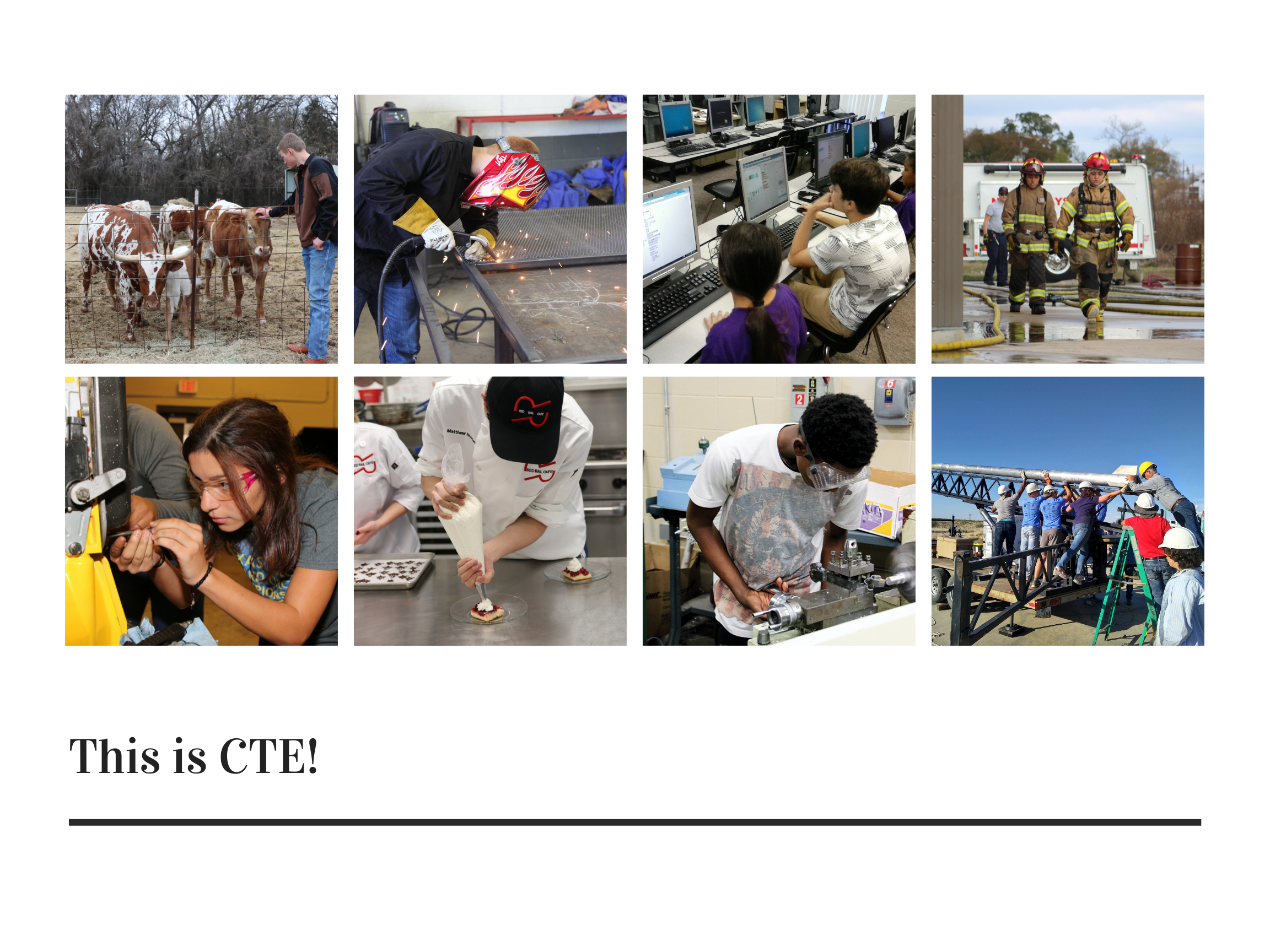 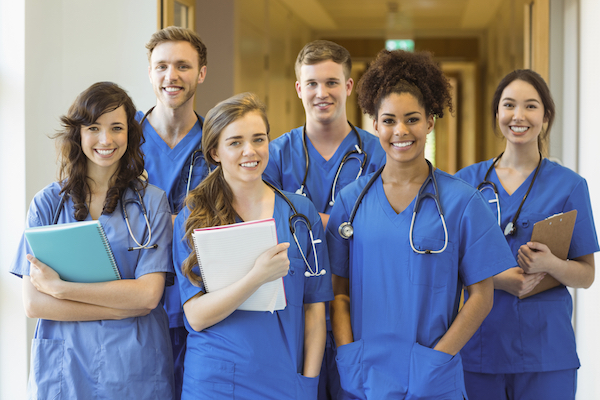 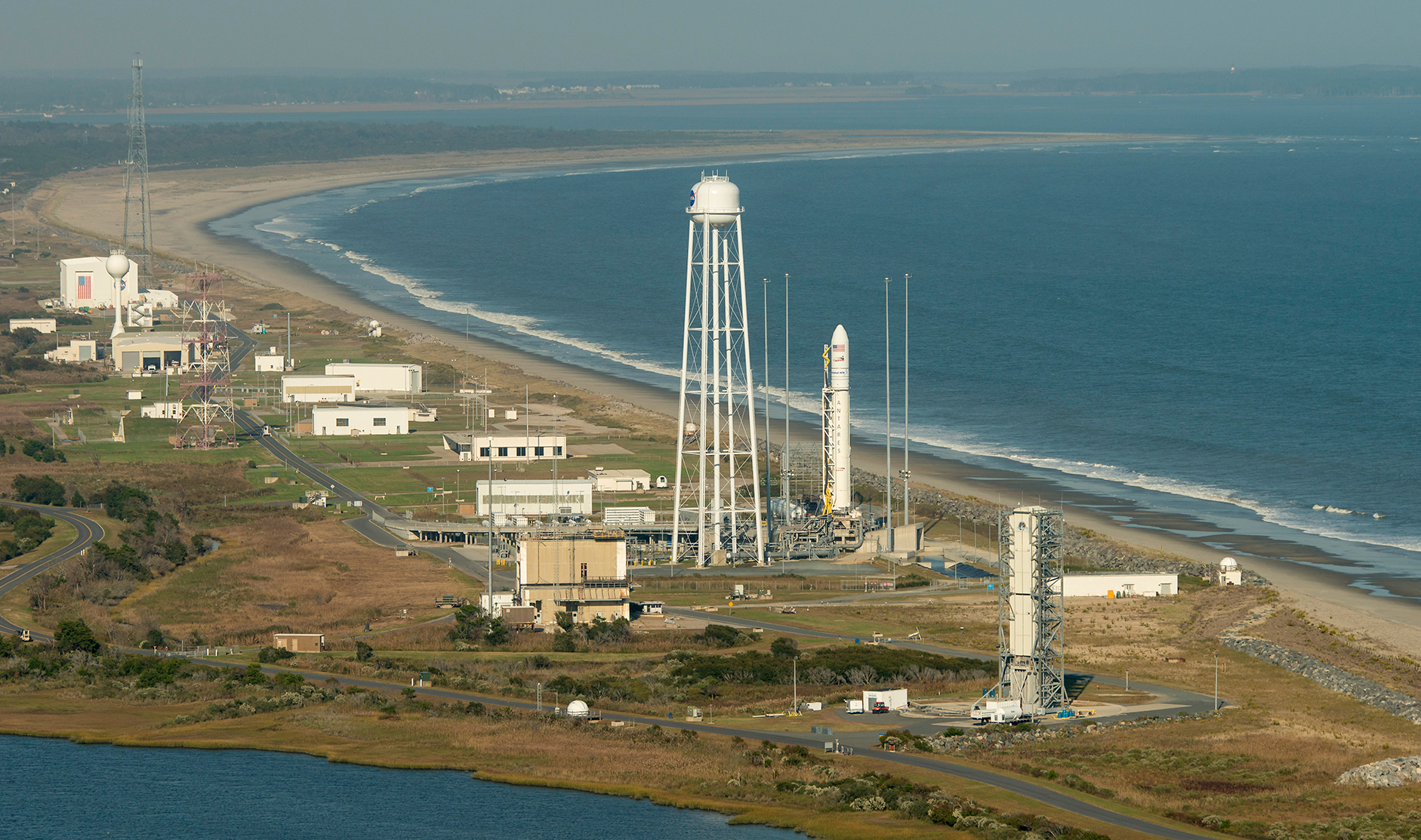 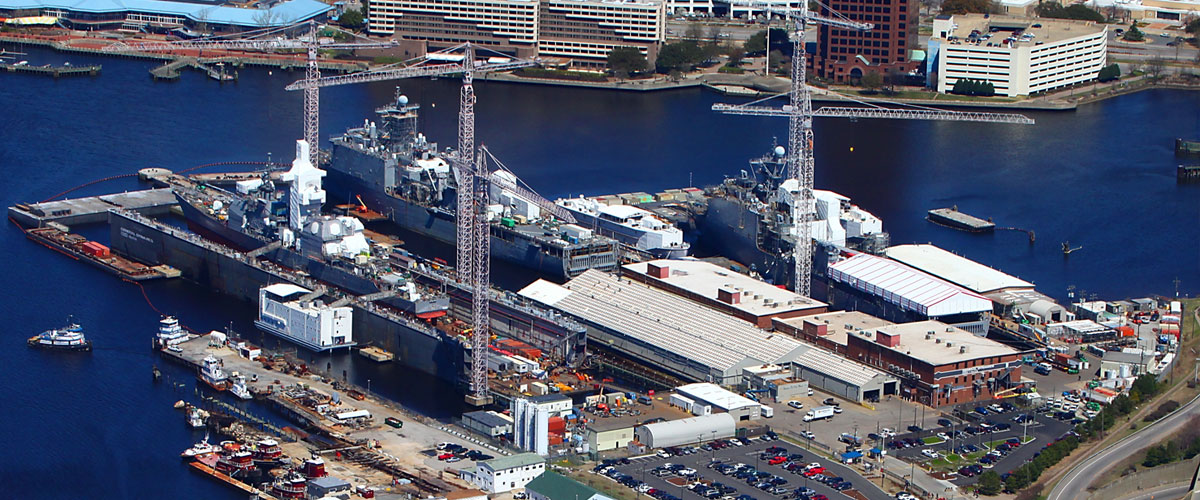 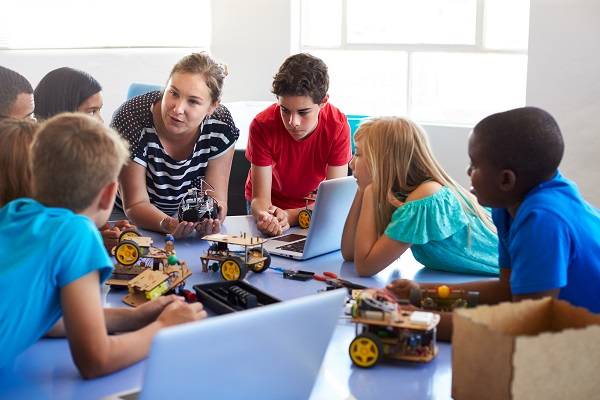 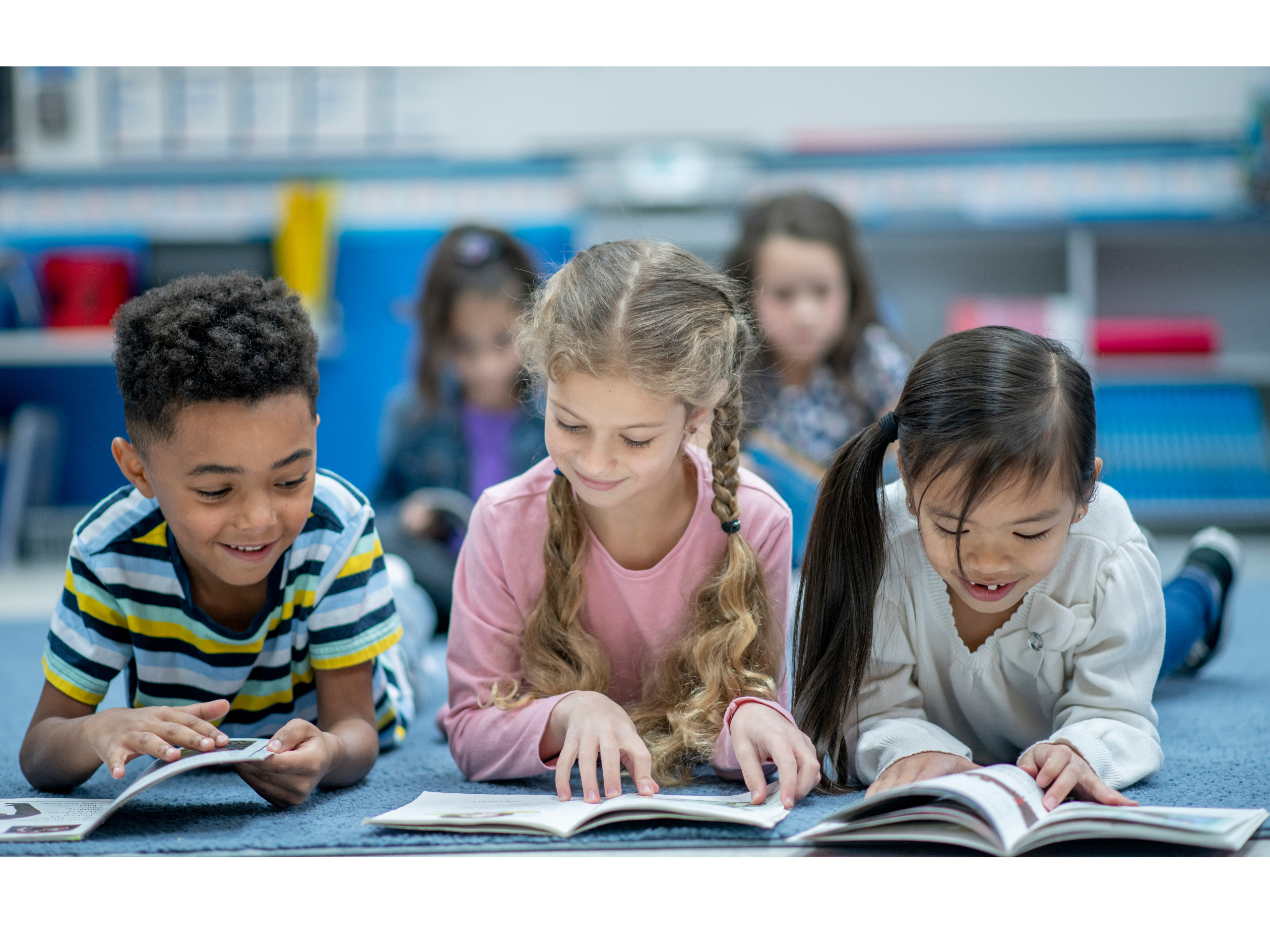 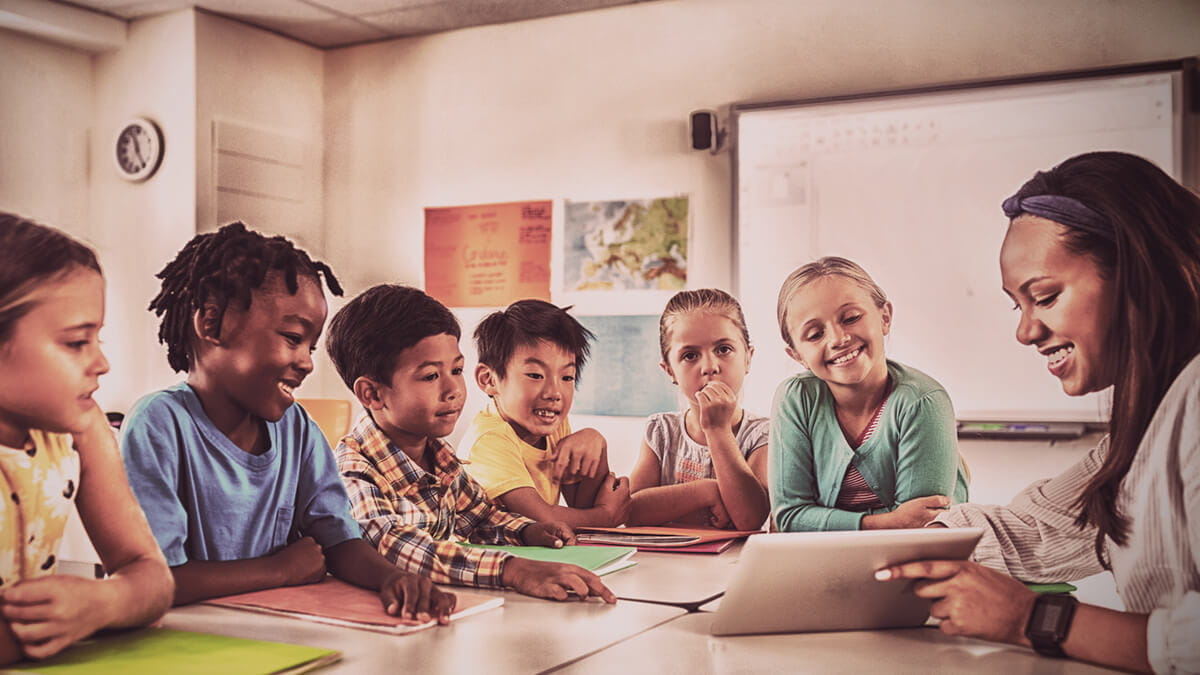 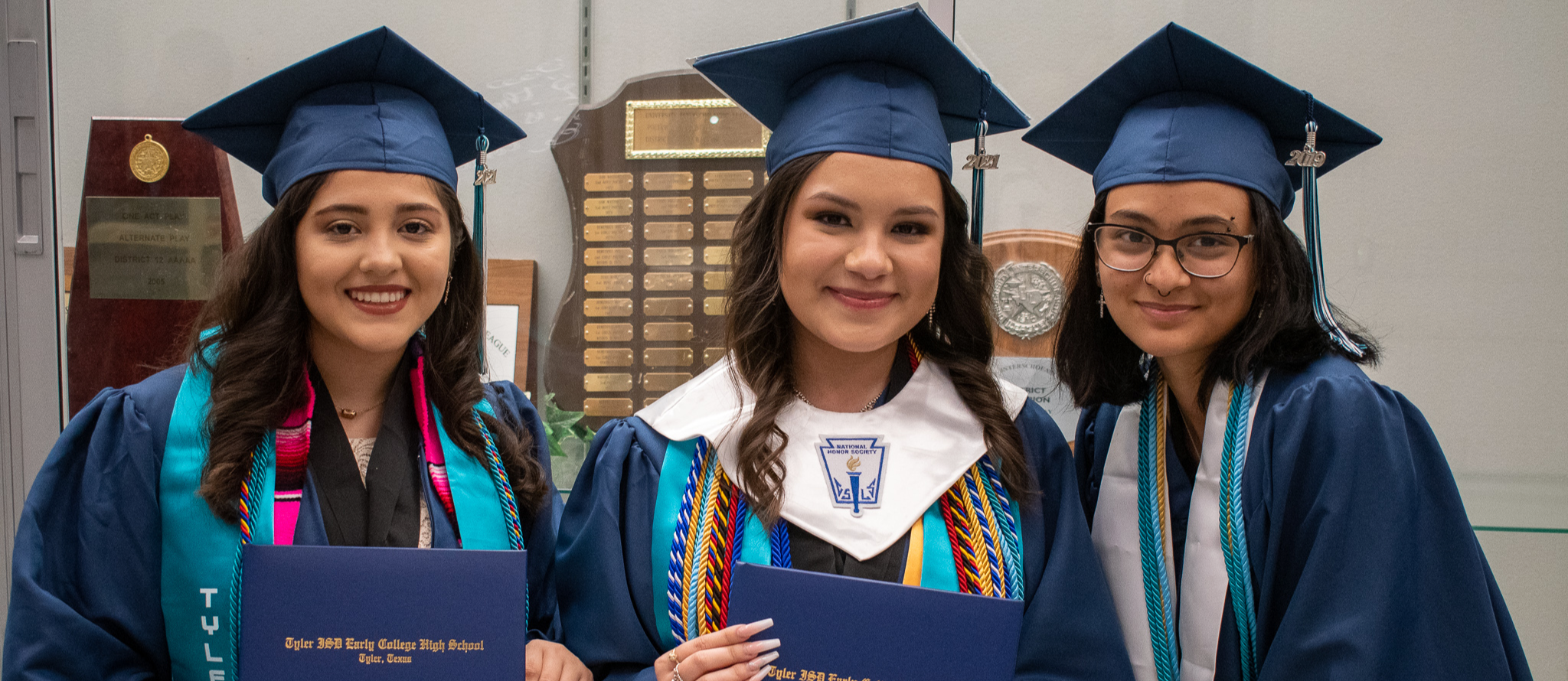 8
Planning Grants – Roll-up
9
Planning Grants – Roll-up
10
Planning Grants – Roll-up
11
Planning Grants – Roll-up
12
Planning Grants – Roll-up
13
Planning Grant applications
A total of 20 Planning Grants Applications have been received to date:
Awarded: 15 Planning Grants have been awarded
Pending: 3 Applications are in the pipeline, with Applicants receiving technical assistance, submitting additional detail or pending receipt of scores
Received: 1 Application has been received and is pending assignment to the Funding Evaluation Review Committee for scoring
Declined: 1 Application has been declined
14
Planning Grant Awards
The College Partnership Laboratory Schools Fund, set out in § 22.1-349.2, provides $5M Planning Grants, of which:
The 15 Planning Grants Awards to date total $2.83 M
The Planning Grant Applications in the pipeline, or potential grants, total $792 K
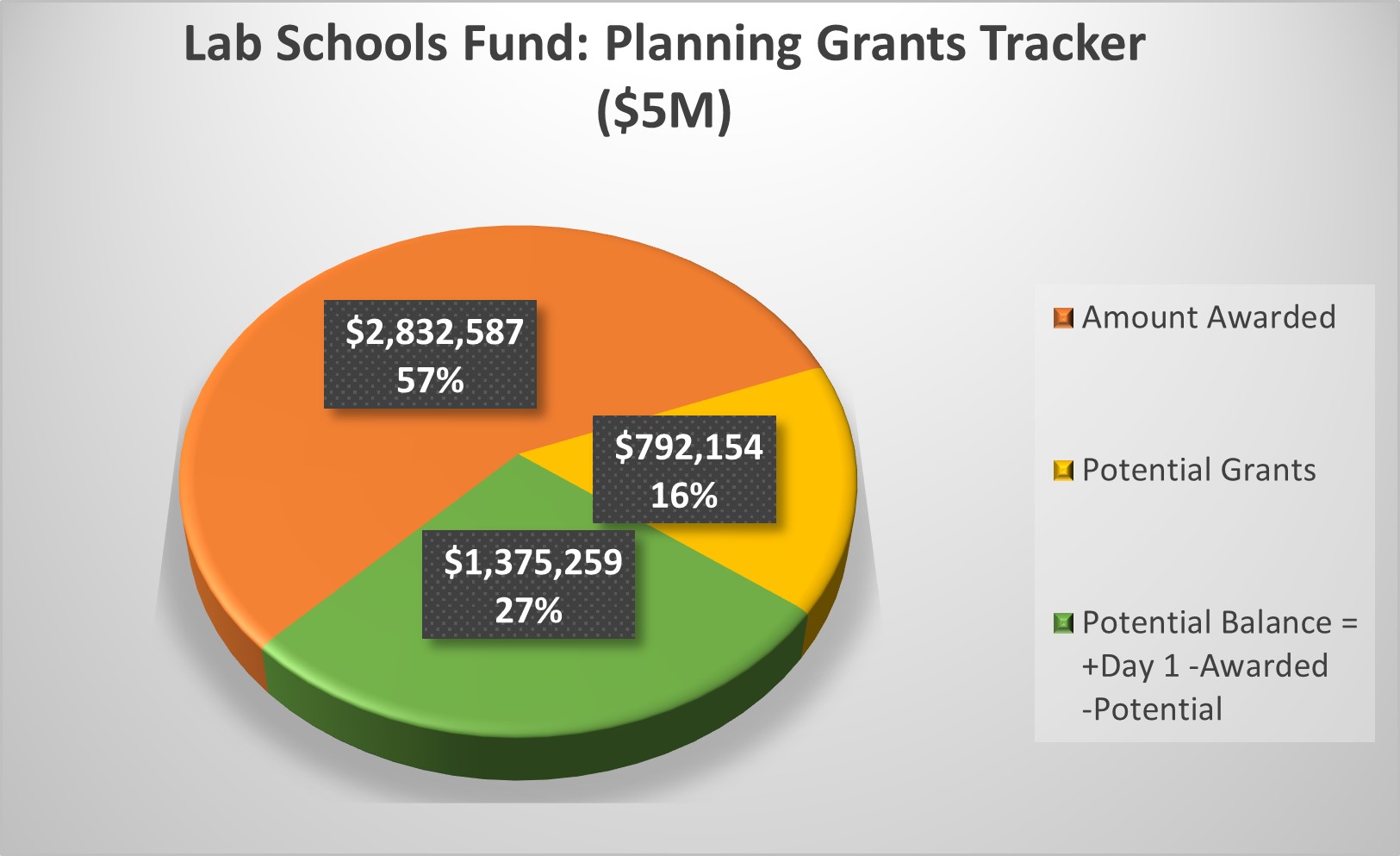 15
Upcoming Event:Lab Schools Bootcamp May 3rd, 2023Inviting Applicants, Awardees, and Industry/Private Sector Partners to Richmond for a day-long summit, peer-to-peer discussions, inquiry, and technical assistanceQ&A
16